PERISIAN ASAL/BERLESEN 
     
 		PERISIAN TERBUKA
PERISIAN SUMBER 
TERBUKA
Ahli Kumpulan   4
ABDUL AFIQ ABDUL WARAS  
         (A156285)
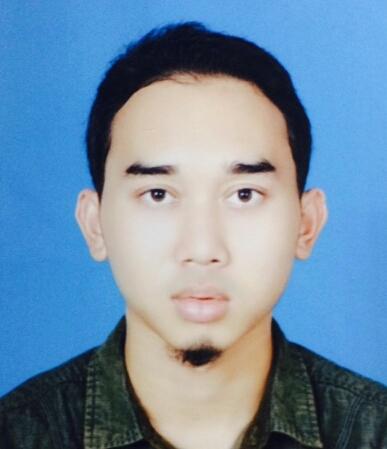 JENNY AK UCHING  
         (A156031)
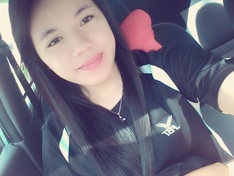 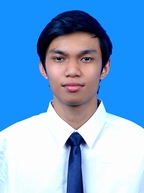 MOHAMMAD HAZIQ BIN KAMARUDIN  (A156723)
PERISIAN ASAL
Perisian percuma yang digunakan tanpa salinan dan menulis semula perisian yang ada dengan menggunakan format yang sama
Kelebihan Perisian Asal
Perkembangan terbaru dan terkini
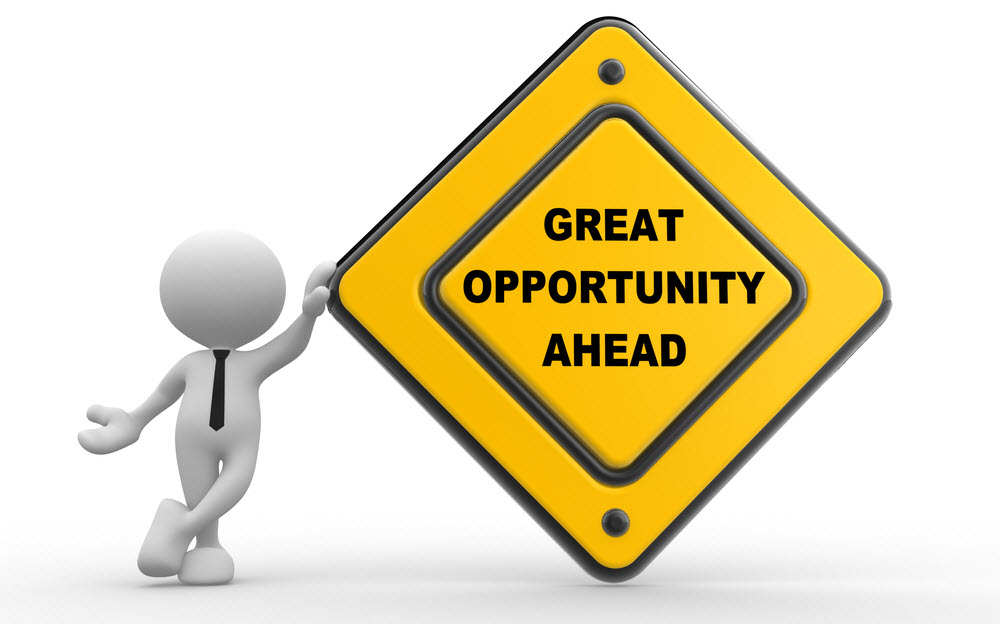 Akses kepada bahagian support
Selamat daripada pencerobohan data
APA ITU PERISIAN  
              BERLESEN?
Perisian yang mempunyai satu persetujuan syarat-syarat hak penggunaan perisian tersebut antara pemilik dan pengguna.
CIRI-CIRI PERISIAN BERLESEN
Pengguna perlu membeli atau melanggannya

                                      Kod aturcara atau kod sumber program tidak                
                                                  didedahkan kepada umum
Tidak boleh disalin atau dicetak rompak
                                                                                         
                                                                  Mempunyai produk key atau serial number

Perisian yang mudah di pasang dan senang diupdate
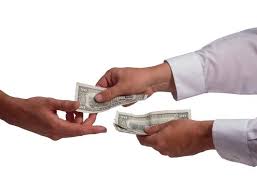 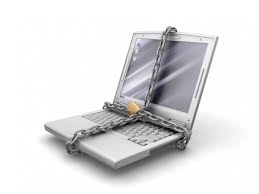 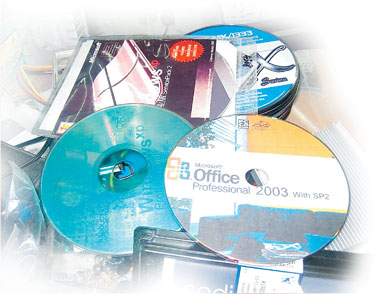 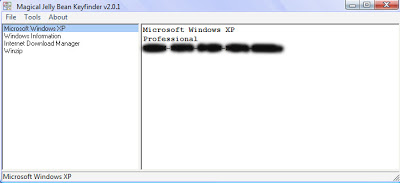 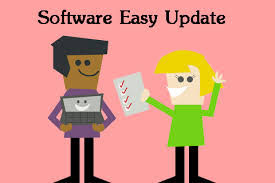 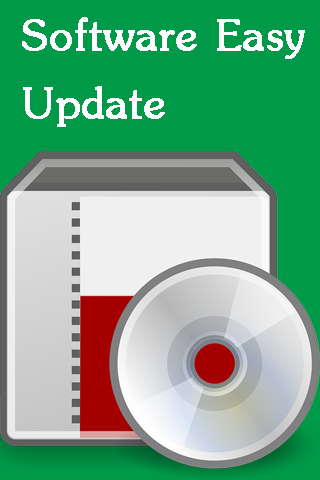 JENIS-JENIS LESEN PERISIAN
Single-user licence
                                               
                                                                      Unlimited site licence


        Network licence
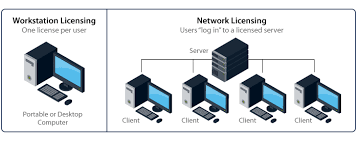 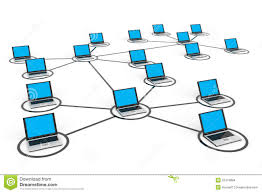 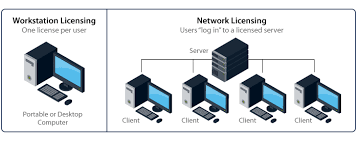 KENAPA PERLU MENGGUNAKAN PERISIAN BERLESEN
1.	Perisian yang sah.
2. 	Menerima upgrade secara percuma.
3.	Memperolehi perisian yang lengkap.
4.	Tidak mudah hilang.
5.	Mempunyai jaminan bantuan teknikal dan 
servis jika berlaku sebarang gangguan.
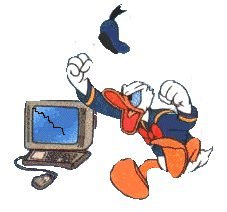 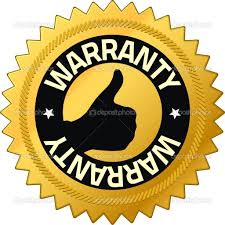 Contoh Perisian berlesen digunakan di UKM
Windows 7 Enterprise
Windows 7 Professional
Windows XP Professional
Windows Vista Professional
Windows Vista Ultimate
SSPS
DIMANA KITA BOLEH DAPATKAN PERISIAN ASAL & BERLESEN
COMPUTER SHOP



ONLINE SHOP                                                      
                                                                                          GOOGLE STORE
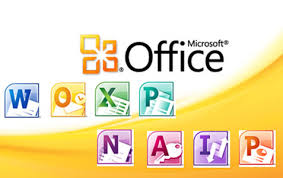 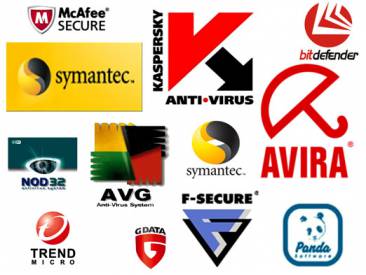 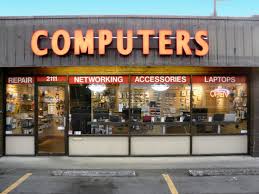 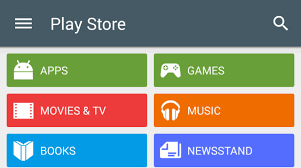 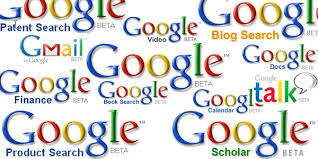 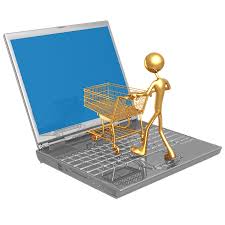 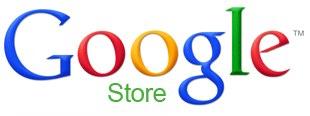 Bolehkah melakukan salinan atau   
cetakan perisian berlesen
Kebiasaanya salinan boleh dibuat:
                                                  TETAPI…………………..
                                                               UNTUK TUJUAN:
Untuk simpanan Archival sahaja
Boleh menggunakannya apabila salinan yang asal rosak
Bukan untuk memasang (Install) program tersebut kepada komputer lain/berkongsi dengan orang lain
Lesen hanya untuk 1 komputer sahaja
Di manakah kita meggunakan Perisian asal dan berlesen
1)Sekolah/ Institusi Pengajian Tinggi              2)Pejabat               3)Hospital
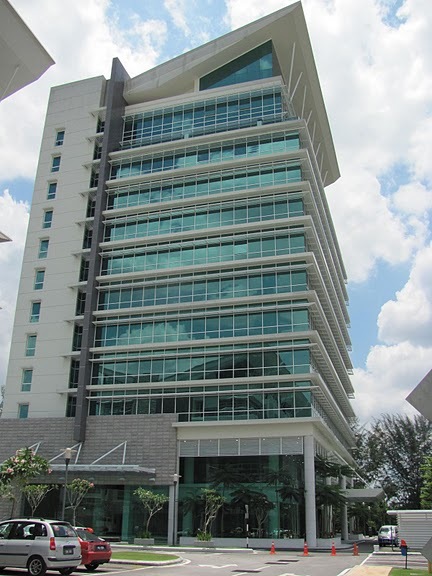 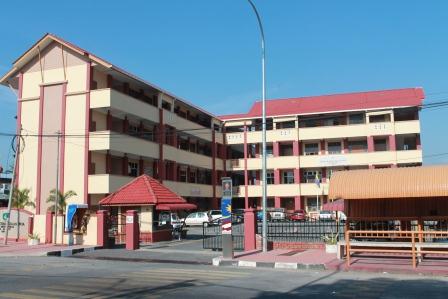 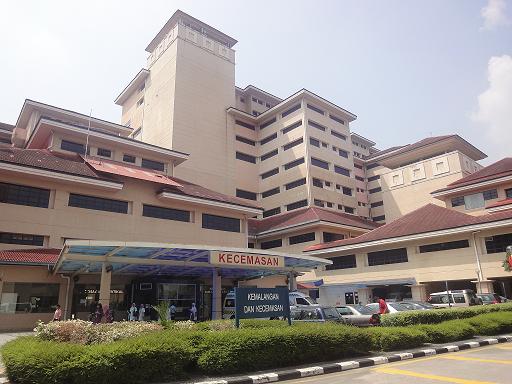 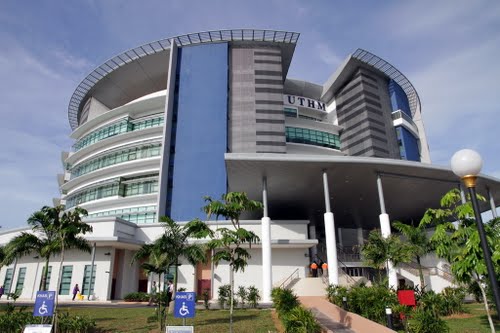 Kesan penggunaan Perisian tidak sah
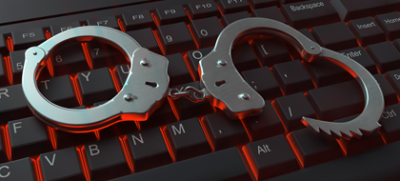 Akta jenayah komputer 1997
Akta teleperubatan1997
Akta hakcipta 1987
Akta rekaan industri 1996
Akta paten 1983
ISU-ISU BERBANGKIT    
      MENGENAI PERISIAN BERLESEN
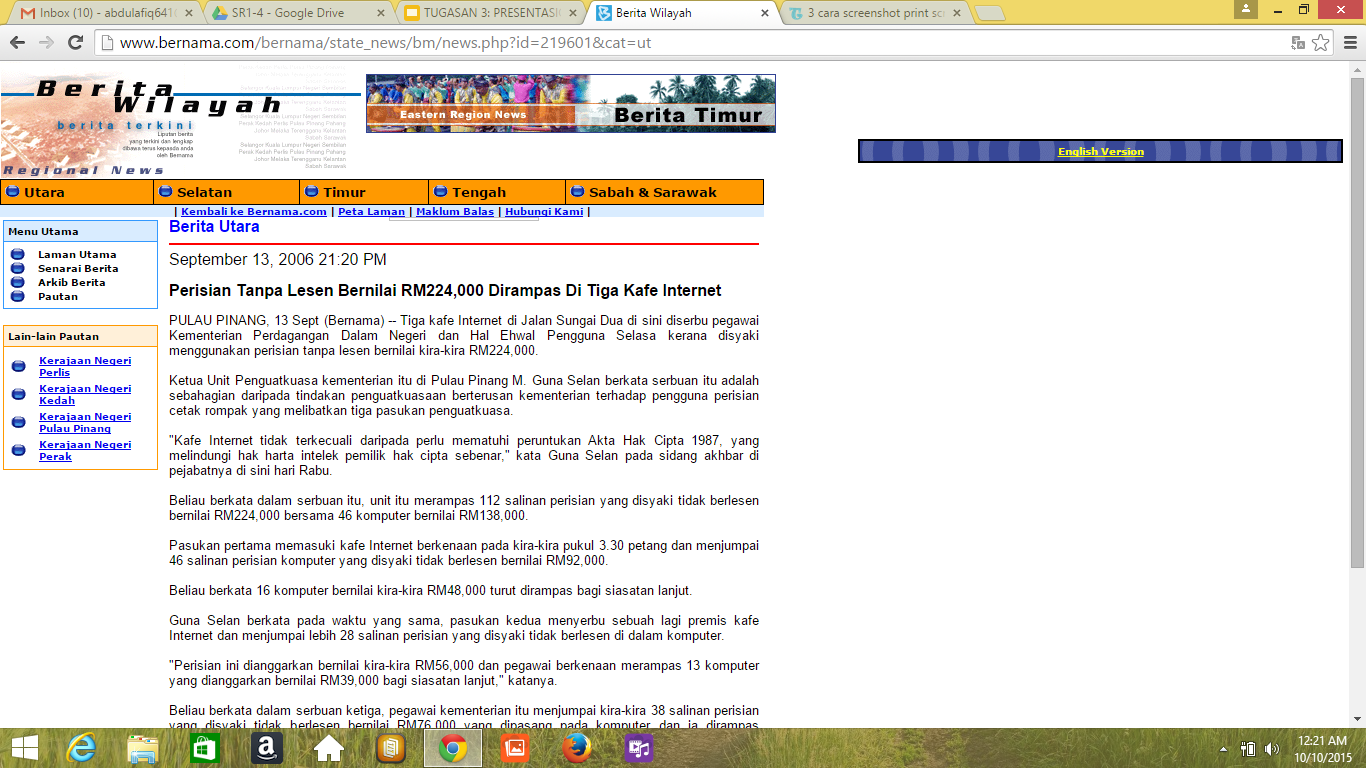 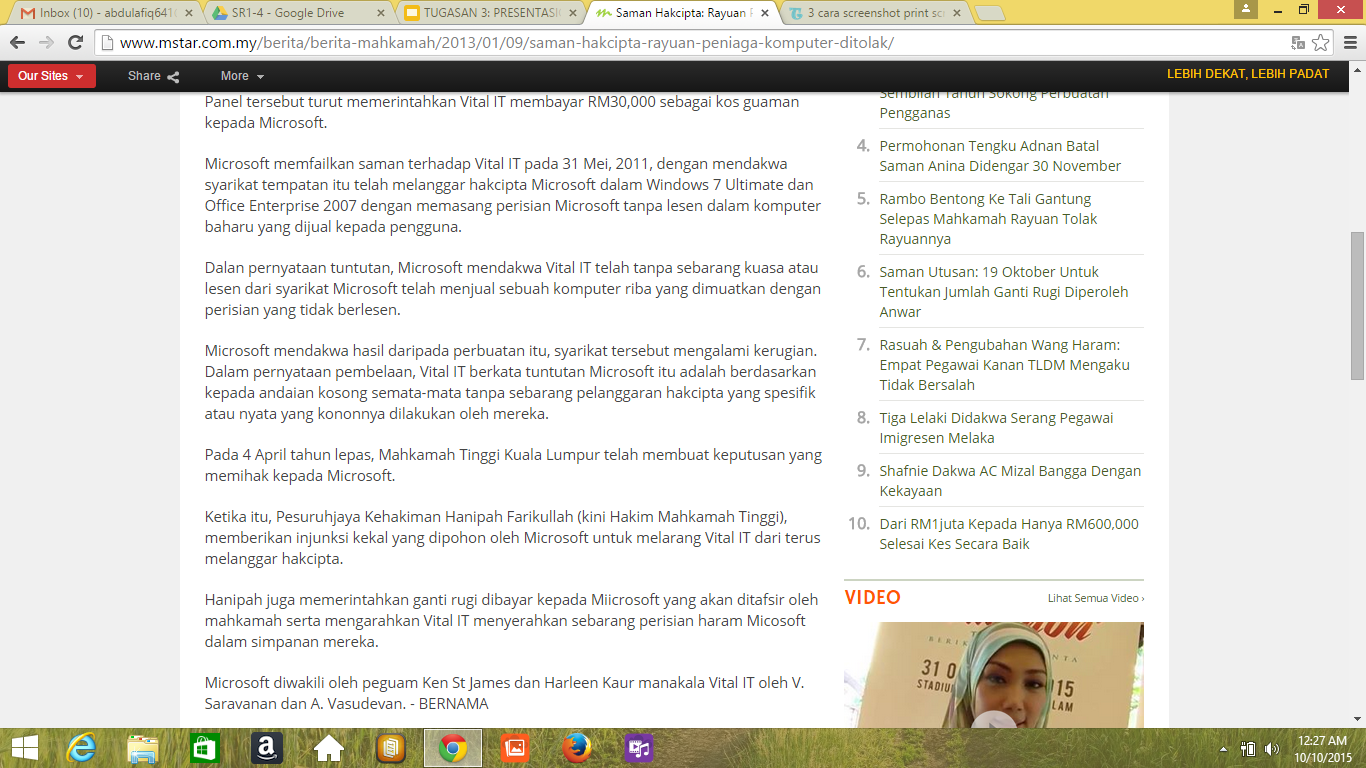 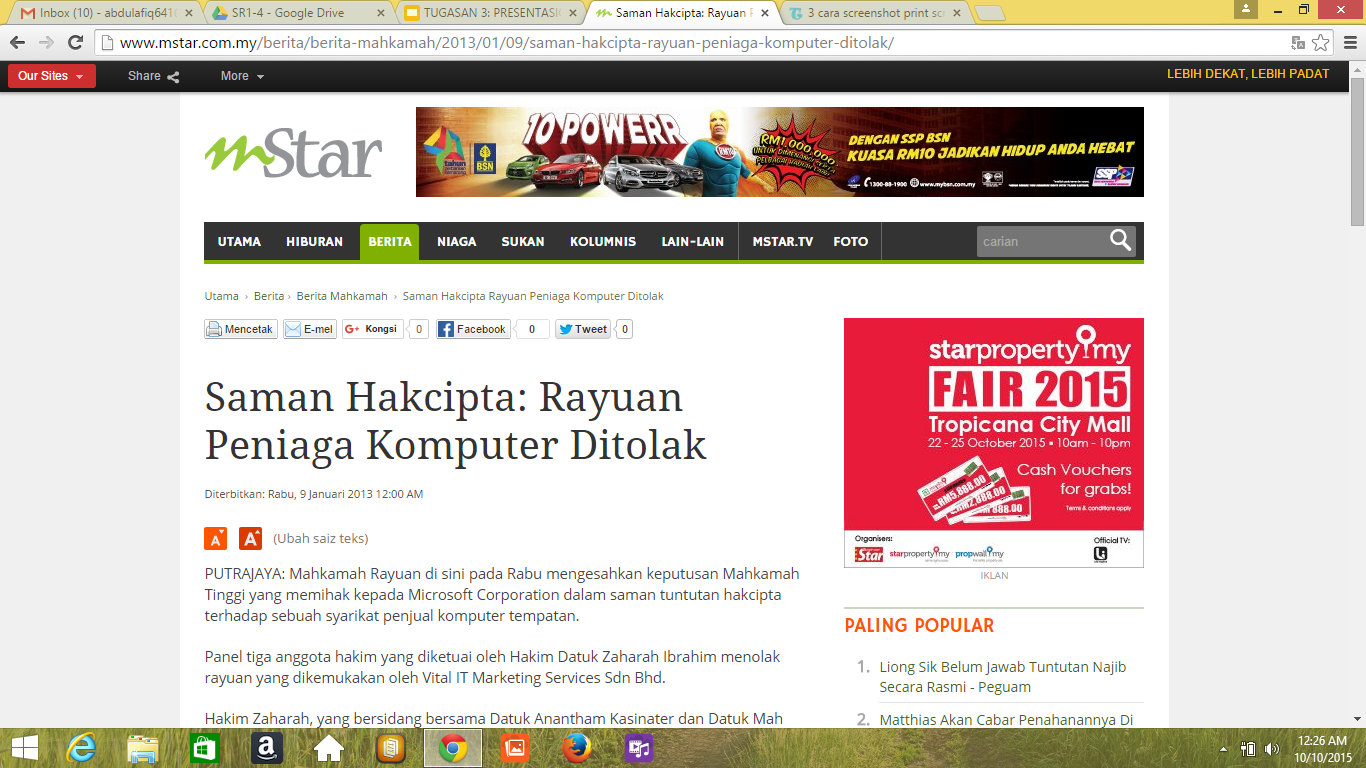 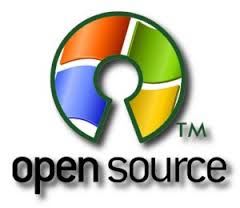 PERISIAN SUMBER TERBUKA
Perisian Sumber Terbuka (OPEN- SOURCE SOFTWARE-OSS) adalah perisian komputer dengan kod sumber yang disediakan dan dilesenkan dengan lesen dimana pemegang hak cipta memberikan hak untuk mengkaji, mengubah dan mengedarkan perisian bagi semua orang dan untuk semua tujuan.
PENERANGAN RINGKAS:
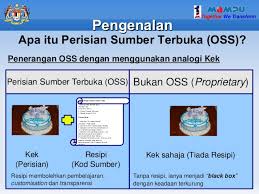 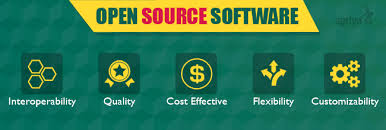 FUNGSI PERISIAN SUMBER TERBUKA
Perisian sumber terbuka/OSS bertujuan untuk :
1.mewujudkan industri perisian tempatan yang mampu berdaya saing 
2.mempunyai kemampuan dalam bidang penyelidikan dan pembangunan serta mampu menyumbangkan pendapatan kepada negara.
3.OSS juga dijalankan bertujuan untuk memastikan keselamatan dan kedaulatan negara. Hal ini demikian kerana, perisian yang dibeli tidak diketahui apa yang tertulis dalam kod sumber asasnya. 
4.Dapat menjimatkan kos penyelenggaraan laman web@aplikasi web untuk organisasi.
CARA PEROLEHI
Perisian Sumber Terbuka(OSS) mudah diperolehi menerusi internet di mana pengguna boleh memuat turun,memasang,mengguna dan memanipulasikan secara bebas mengikut keperluan masing-masing.Pihak Microsoft juga menyediakan platform perisian sumber terbuka ini di alamat URL,http://www.microsoft.com/opensource.Perisian sumber tarbuka merupakan salah satu daripada perisian yang terdapat dalam komputer apabila kita melayari internet.Berikut adalah diantara aplikasi yang berasaskan perisian sumber terbuka:
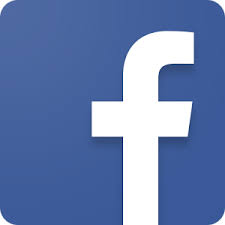 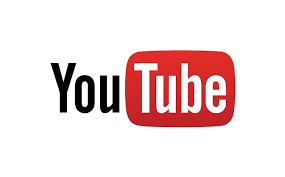 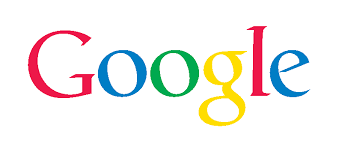 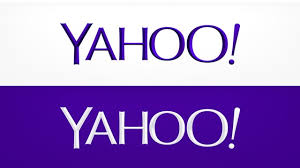 SIAPA YANG MENGGUNAKAN?
Perisian Sumber Terbuka(OSS) digunakan oleh pelajar di sekolah rendah,sekolah menengah,pelajar di institusi pengajian tinggi,mereka yang berjawatan tinggi dan sebagainya.Selain itu,penggunaan perisian terbuka di sekitar perpustakaan bagi memudahkan pencarian maklumat kepada pelajar.Selain di gunakan dalam kalangan pelajar sama ada pelajar sekolah ataupun pelajar IPT,perisian sumber terbuka juga digunakan oleh penjawat awan dan sektor swasta untuk memudahkan dan mempercepatkan urusan harian mereka.Pihak Kerajaan juga menggunakan perisian sumber terbuka seperti kementerian Pelajaran(MOE),Kementerian Kewangan,Jabatan Perkhidmatan Awan,dan Kementerian Wanita,Keluarga & Pembangunan Masyarakat.
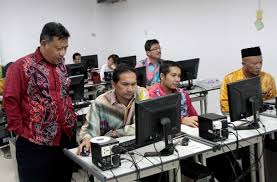 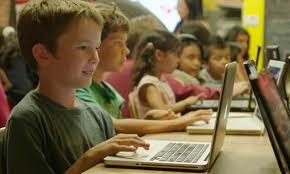 BAGAIMANA SUMBER TERBUKA INI DIGUNAKAN
Kod sumber mesti diedarkan bersama perisian jika tidak ia mesti disediakan tidak lebih dari kos pengeluarannya.
Seiapa sahaja boleh mengedar semula perisian tersebut secara percuma, tanpa membuat bayaran lesen atau royalti kepada penulisnya.
Sesiapa sahaja boleh mengubah perisian tersebut atau menghasikan daripadanya dan mengedar semula perisian yang telah diubahsuai
OSS dijalankan berdasarkan beberapa kriteria
Bebas untuk pengedaran semula.
Kod sumber.
Sumber asal kerja .
Intergriti pencipta kod.
Tiada diskriminasi terhadap individu atau kumpulan.
Tiada diskriminasi terhadap sesuatu bidang usaha.
Pengadaran lesen.
Lesen tidak boleh dikhusus kepada sesuatu produk.
Lesen tidak boleh menghadkan perisian yang lain.
KELEBIHAN PERISIAN SUMBER TERBUKA(OSS)
Perisian berkualiti
Kos yang efektif
Penggunaan OSS yang lebih selamat
OSS dapat membantu menjimatkan perbelanjaan syarikat
OSS mempunyai sumber rujukan yang banyak
Mempunyai ramai tenaga pakar
SENARAI YANG TERDAPAT DALAM OSS
LINUX (sebuah sistem pengeporasian percuma yang diperoleh melalui jaringan internet)
OPEN OFFICE.ORG (perisian secara terbuka dan percuma untuk pepmrosesan teks, membuat persembahan dan pelbagai lagi yang terdapat dalam microsoft office)
MOZILLA FIREFOX (projek pembangunan pelayar internet secara perisian sumber terbuka)
GIMP (sebuah perisian percuma yang digunakan untuk memanipulasi imej)
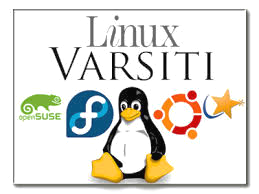 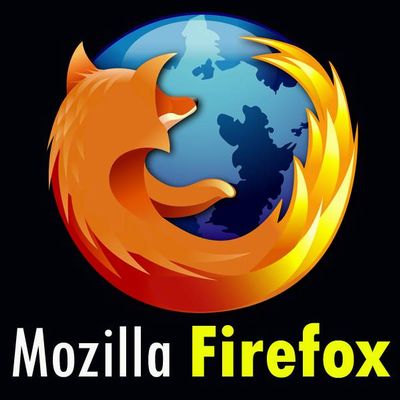 SENARAI YANG TERDAPAT DALAM OSS
SCRIBUS (PERISIAN PERCUMA YANG DIGUNAKAN UNTUK MEMBUAT PENERBITAN ATAS MEJA SEPERTI BROSUR DAN LAIN-LAIN)
OPEN PROJ (PERISIAN SUMBER TERBUKA YANG DIGUNAKAN UNTUK MEMBANTU PENGURUS-PENGURUS PROJEK DALAM MERANCANA JADUAL KERJA PROJEK UNTUK MENGHASILKAN GUNTT CHART)
APACHE (MERUPAKAN PELAYAN WEB YANG PALING POPULAR PADA MASA KINI, IANYA BOLEH DILARIKAN DI KEBANYAKAN SISTEM PENGEPORASIAN)
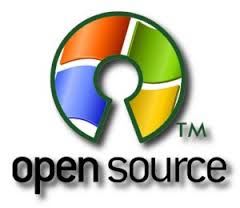 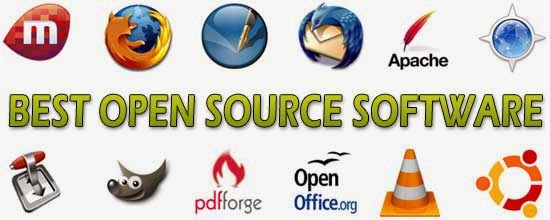 Kelebihan sumber terbuka
Percuma dan tidak terikat
Boleh menyalin dan menyebarkan perisian secara banyak
Tiada paksaan untuk menaiktaraf suatu perisian
bebas untuk pengedaran semula
Perisian pejabat boleh dipasang dalam pelbagai sistem operasi
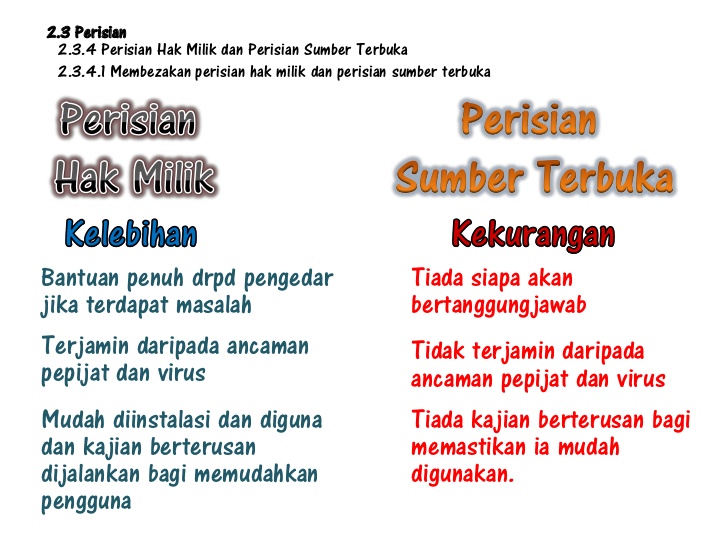 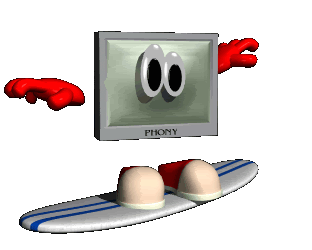 KESIMPULAN
Kesimpulan Perisian sistem merupakan komponen asas dalam menghidupkan sesuatu komputer. Perisian sistem terdiri daripada perisian komputer dan mungkin juga kelengkapan yang mengendalikannya. Sistem perisian adalah sebuah bidang penyelidikan yang aktif untuk kumpulan-kumpulan yang minat akan kejuruteraan perisian khususnya dan kejuruteraan sistem umumnya. Perisian ini juga banyak membantu menjalankan sesuatu program komputer dengan lebih mudah dan cepat.
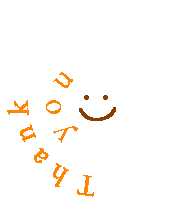 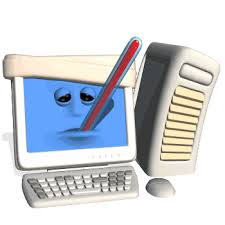 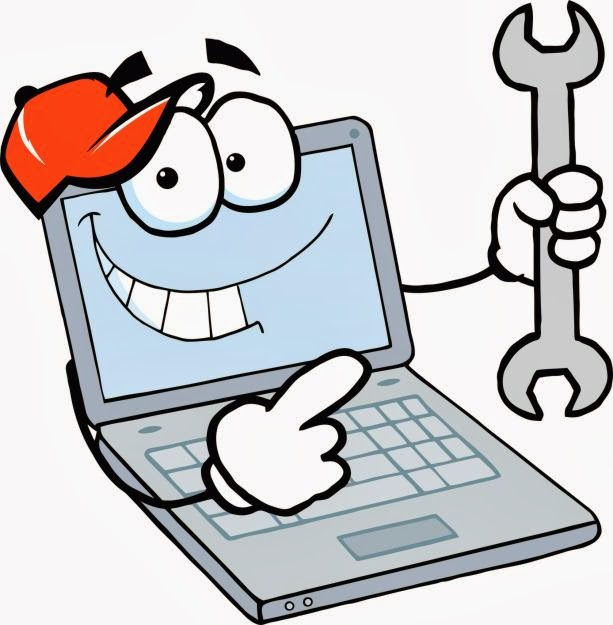 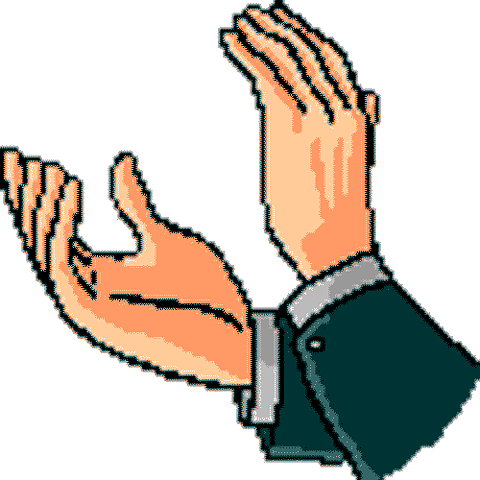 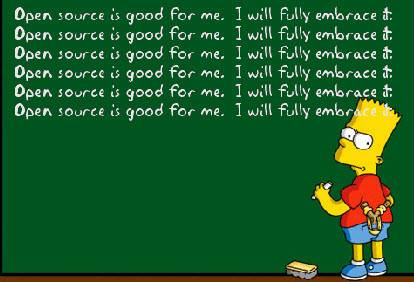